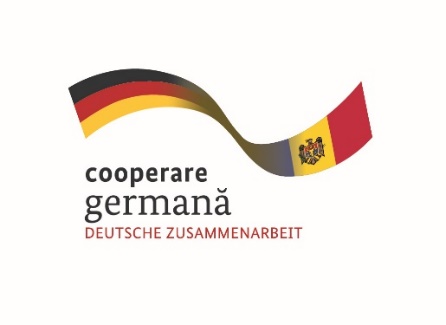 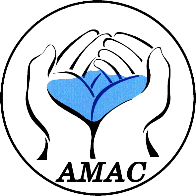 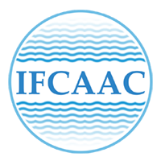 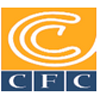 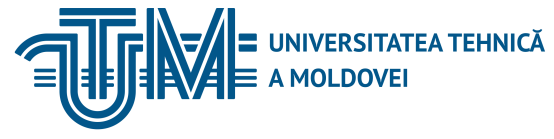 Курс по обучению сотрудников операторов «Водо-Канала»Модуль12:Управление человеческим ресурсом оператором водоснабжения и канализациисессия 2Анализ и проектирование рабочего места.Важность этих элементов в повышении эффективности технологических процессовЕлена ВистерничануСпециалист по работе с персоналом27-28-29 июня 2017, КИШИНЕВ
22/10/2017
Elena Visterniceanu
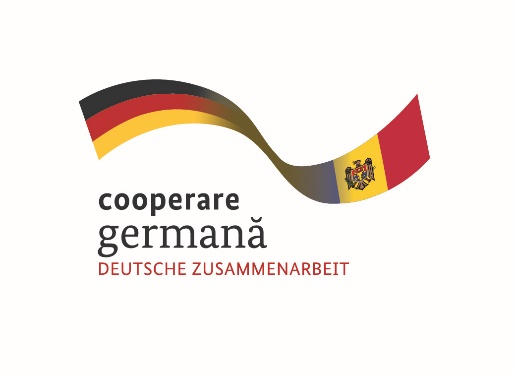 Implementat de
Цели и задачи проекта:
Анализ рабочих мест, описание должностей и должностная инструкция, как базовая задача при построении системы управления персоналом и выстраивании организационных связей в компании

Ознакомление с главными аспектами проектирования рабочего места (должности);

Определение основных шагов по разработке должностной инструкции.
22/10/2017
Elena Visterniceanu
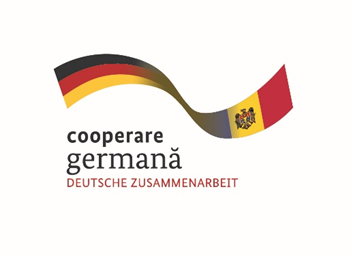 Теоретические аспекты должности
Должность первичная неделимая структурная единица в организации  замещаемая физическим лицом, отвечающим установленным квалификационным требованиям, несущим должностные обязанности и наделённым должностными полномочиями, в соответствии с руководящими документами в той или иной сфере деятельности.
22/10/2017
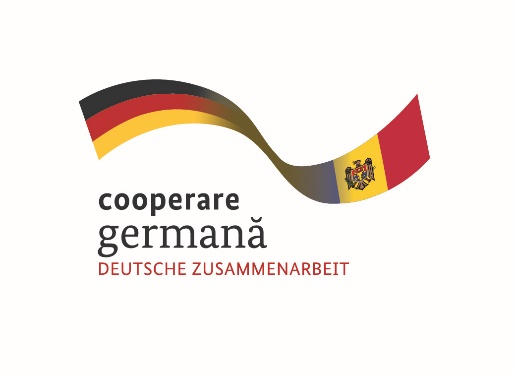 Implementat de
Ключевые слова сессии:
Должность
Полномочия
Обязанности 
Ответственность
Анализ
Проектирование
Должностная инструкция
22/10/2017
Elena Visterniceanu
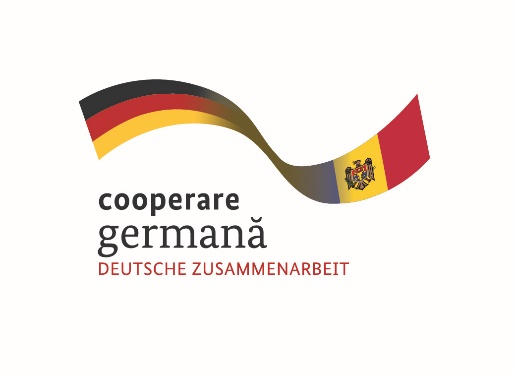 Implementat de
Вопрос № 1
Каковы основные компоненты должности?
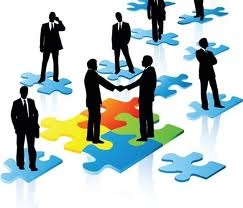 22/10/2017
Elena Visterniceanu
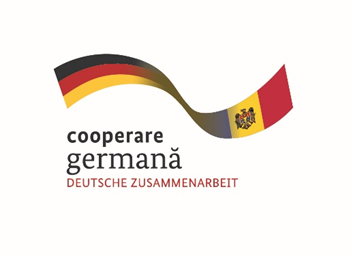 Компоненты должности:
Должность является основным структурным
элементом организации и характеризуется :

полномочиями 
обязанностями 
правами
ответственностью.
22/10/2017
XXX
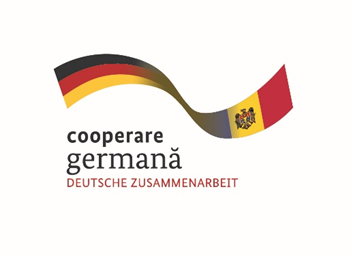 Золотой треугольник управления
В литературе соотношение между целями, обязанностями 
 полномочиями и ответственностью известны как золотой треугольник управления.
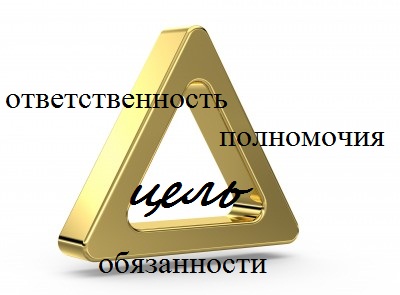 22/10/2017
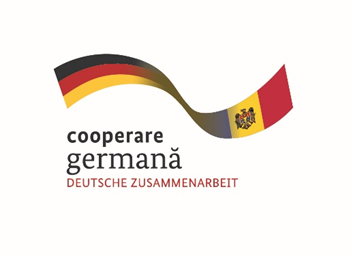 Анализ должности
Анализ должности — это процесс систематического исследования работы по определению наиболее существенных ее характеристик, а также требований к исполнителям данной работы.

.
Анализ проводится  менеджером по персоналу совместно с специалистами других отделов, которые знают специфику фактического содержания деятельности
22/10/2017
XXX
Анализ рабочего места проводится для последующего решения многих важных организационных и кадровых проблем
для описания и проектирования рабочего места; 
 для поиска необходимых организации сотрудников; 
 для объективного отбора сотрудников;  для осуществления формальной оценки совершенной сотрудником деятельности (проделанной им работы);  
 для квалификационной подготовки и переподготовки персонала;
  для организации карьеры сотрудников;  в связи с материальным и моральным стимулированием персонала;  в связи с задачей обеспечения техники безопасности труда.
22/10/2017
XXX
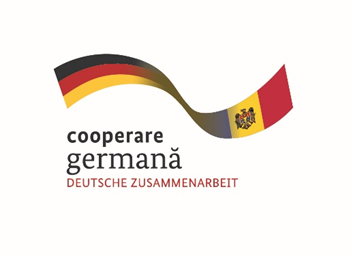 Методы сбора необходимой для АРМ информации
Существует три основных метода анализа работы:
Наблюдение- прямое наблю-дение того, что работник делает, может дать большую часть информации, требующуюся для ответа на вопросы о самой работе и для суждения о требованиях, предъявляемых к работнику.
Интервью- целенаправленная беседа, задача которой получить ответы на вопросы, предусмотренные программой исследования.
Анкета /Вопросники- метод АРМ, который позволяет за сравнительно короткий срок собрать всю необходимую информацию, имеют то важное и очевидное преимущество, что они структурированы и могут быть составлены таким образом, чтобы охватить совокупность рабочих операций.
22/10/2017
XXX
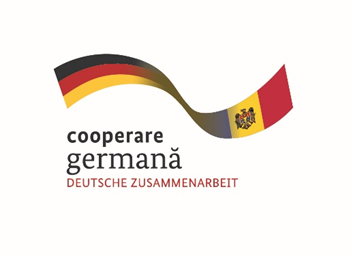 Описание работы (должности)
Описание работы (должности) — это фиксация данных о содержании конкретной работы по должности (обязанностях, правах, ответственности) и ее параметрах. Содержание работы — это состав и объем трудовых функций, действий работника, определяющих профессионально-квалификационные требования к нему.

Считается, что ответственность за составление описания работы (должности) должна лежать на исполнителе работы и его непосредственном начальнике
22/10/2017
XXX
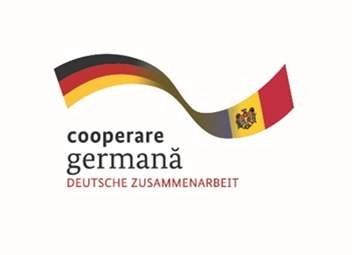 Описание работы (должности) включает следующие типовые разделы:

наименование работы (должности);
кому подчиняется работник;
за кого непосредственно отвечает работник;
общая цель работы;
основные направления деятельности и задачи ( отвечает, проверяет, составляет и т.д..);
условия работы и рабочая среда — температура, освещенность, вредные воздействия и т.п.;
рабочие взаимоотношения, т.е. наиболее значительные контакты данной работы (рабочего места) с другими как внутри организации, так и вне ее;
показатели ответственности (за подчиненных, результаты работы и т.д.).
22/10/2017
XXX
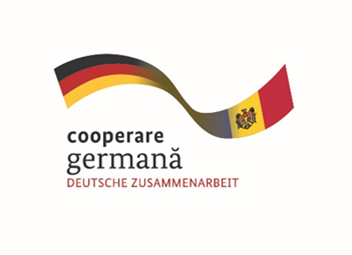 Этапы АРМ
Структура организации. Роль каждого рабочего места (процесса)

Цели и задачи анализа РМ. Как будет использована информация о РМ

Отбор типичных РМ для анализа
 
Выбор методов анализа РМ. Сбор необходимых данных

 Описание РМ
 
Спецификация РМ
Информацияи 1-6-й стадий используется  для проектирования рабочего места
22/10/2017
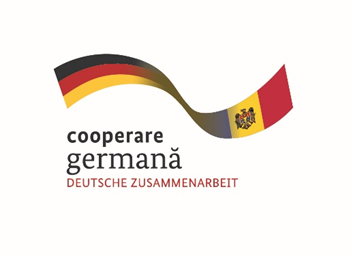 Проектирование рабочего места - определение содержания, методов и отношений, связанных с какой-то работой для того, чтобы удовлетворить технические и организационные потребности, а также социальные и личные требования человека, ее выполняющего.
22/10/2017
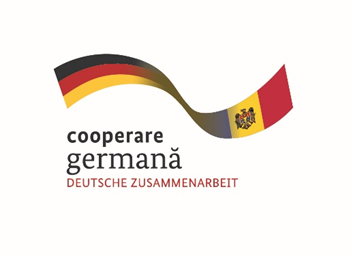 Характеристики проектирования работы
Принципы проектирования должности.(Робертсон и М. Смит )
 обеспечить людям возможность выполнять несколько задач или сложные задачи, чтобы использовать многообразие навыков;
 комбинировать задачи и создавать естественные рабочие подразделения в целях воздействия на самобытность задач;
 создавать естественные рабочие подразделения и информировать людей о значении их работы и тем самым подчеркнуть важность задач;
 возлагать на людей ответственность за выбор собственных рабочих систем, чтобы повлиять на независимость;
устанавливать хорошие взаимоотношения и открывать каналы обратной связи для улучшения последней.
22/10/2017
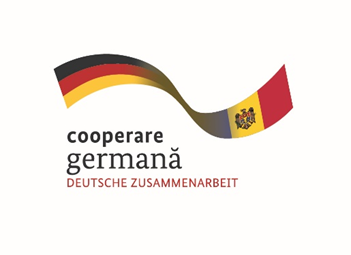 Вопрос № 2
Каковы основные подходы к проектированию работы
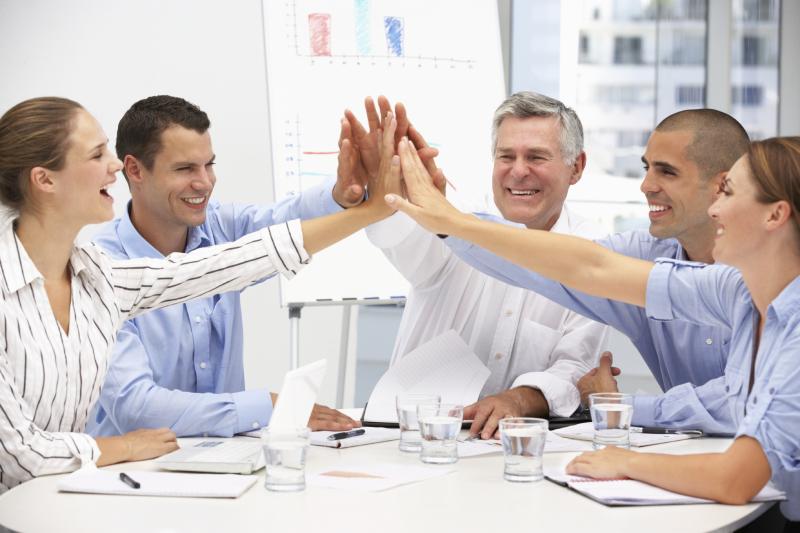 22/10/2017
XXX
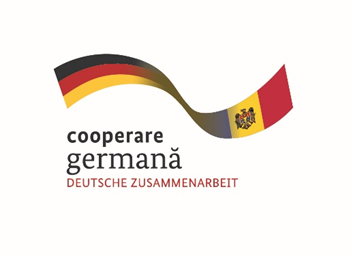 Основные подходы к проектированию работы
Ротация работы, которая подразумевает переход работников от одной задачи к другой, чтобы уменьшить монотонность, увеличив разнообразие;
Расширение работы, что означает объединение фрагментированных ранее задач в одну работу для увеличения разнообразия и значения повторяющейся работы
22/10/2017
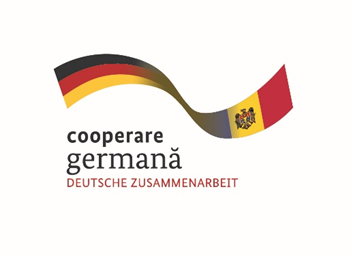 Обогащение работы направлено на то, чтобы добиться максимальной заинтересованности и напряжения сил в работе при предоставлении сотруднику  :

• максимального возможного разнообразия, ответственности за принятие решений и контроль при выполнении работы;

• обратную связь о том, насколько хорошо работник справляется со своими задачами.
22/10/2017
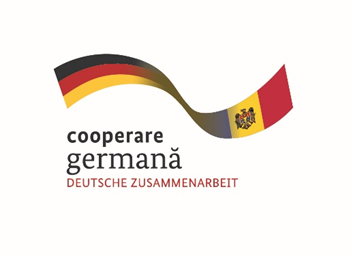 Самоуправляемые команды
Перед самоуправляемыми командами или рабочими группами, ставится общая задача, и им даются полномочия самим определять, как эту работу нужно сделать. Это обеспечивает внутреннюю мотивацию, поскольку людям предоставляются независимость и средства контроля, включающие в себя обратную связь по информации:
• расширяет работу отдельных сотрудников, включая более широкий диапазон трудовых навыков (множественность навыков);
• принимает решения, касающиеся методов работы, планирования, составления графика и контроля работы;
• распределяет задания между своими членами команды.
22/10/2017
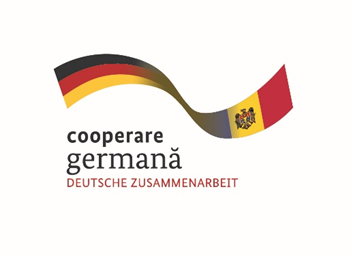 Развитие ролей имеет место в тех случаях, когда создается новое рабочее место или существующее рабочее место подвергается значительным преобразованиям.
Люди, выполняющие свою работу – играющие свои роли, могут со временем эволюционировать, совершенствуясь в своей работе и развиваясь вместе с ней . Роли будут формироваться по мере того, как будут развиваться люди, играющие их, реагируя на возможности и изменяющиеся требования с связи с приобретением новых навыков и развитием своих компетенций.
22/10/2017
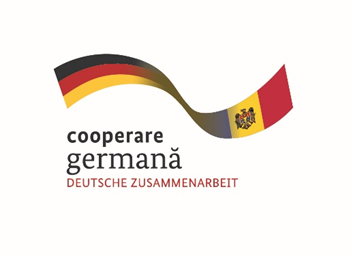 Должностная инструкция
Должностная инструкция — это организационно-правовой документ, в котором определяются основные функции, обязанности, права и ответственность сотрудника организации при осуществлении им деятельности в определенной должности.
22/10/2017
XXX
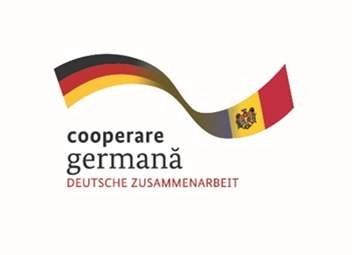 Должностная инструкция позволяет:


рационально распределить функциональные обязанности;

повысить своевременность и надежность выполнения задач;

улучшить социально-психологический климат в коллективе и устранить конфликты;

четко определить функциональные связи работника и его взаимоотношения с другими специалистами;
22/10/2017
XXX
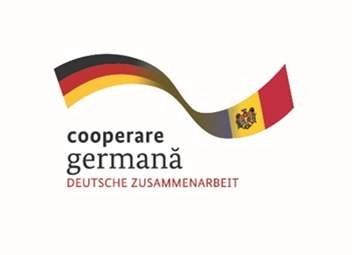 Должностная инструкция позволяет:


конкретизировать права работника;

повысить личную и коллективную ответственность;

повысить эффективность морального и материального стимулирования работников;

организовать равномерную загрузку работников.
22/10/2017
XXX
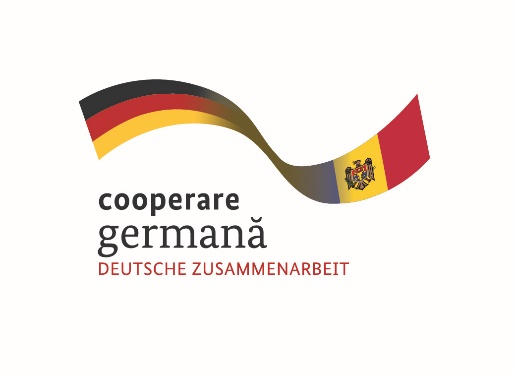 Implementat de
Вопрос № 3
Каковы основные компоненты 
должностной инструкции?
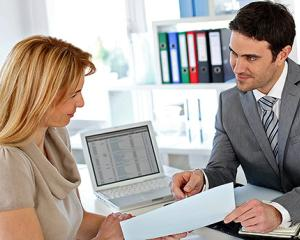 22/10/2017
Elena Visterniceanu
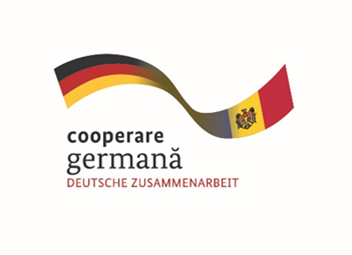 Структура должностной инструкции
Должностная инструкция обычно состоит из трех независимых разделов:
Раздел № I ”Общие положения” 
Содержит элементы
Название структурного подразделения
Участок работы
Адрес
Наименование должности в соответствии со штатным расписанием
22/10/2017
XXX
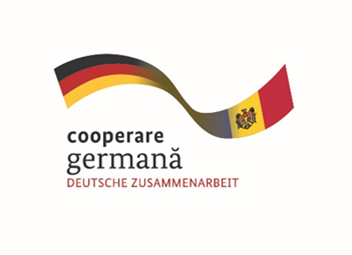 Раздел № II ” Описание должности”
Содержит элементы:
Общая цель работы, 
Основные задачи и функции;
Обязанности-Права-Ответственность 
Порядок назначения и освобождения от должности;
Порядок замещения этой должности в период временного отсутствия работника; взаимосвязи
Рабочее время; используемое оборудование,
 Условия труда
22/10/2017
XXX
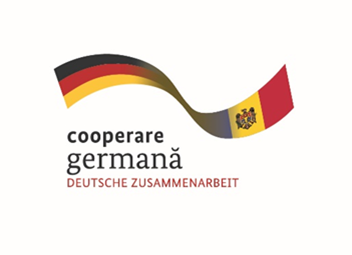 Раздел № III ” Требования к квалификации”
Содержит элементы:

Требования к профессиональной подготовке (уровень образования, стаж работы)
 Требования к квалификации (должен знать... должен уметь...);
    Навыки и отношения / поведение
22/10/2017
XXX
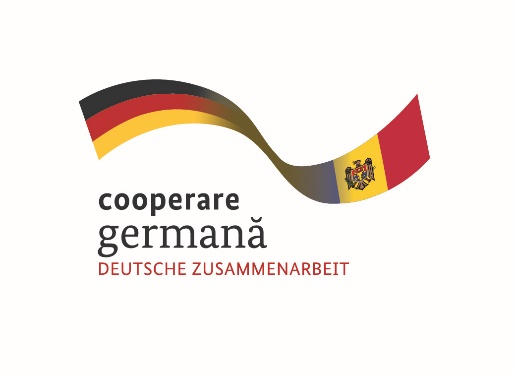 Implementat de
Вопрос № 4
Источники разработки должностных инструкций ?
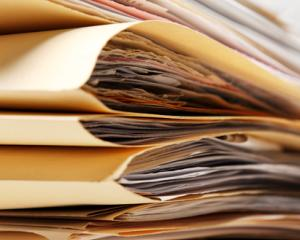 22/10/2017
Elena Visterniceanu
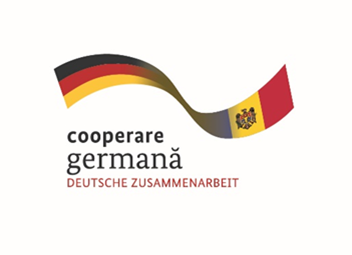 Исходными данными для разработки должностных инструкций являются:
организационная и функциональная структура;
правила внутреннего трудового распорядка;
коллективный договор;
штатное расписание;
классификатор функций управления;
нормативы управленческого труда;
положения о структурных подразделениях;
22/10/2017
XXX
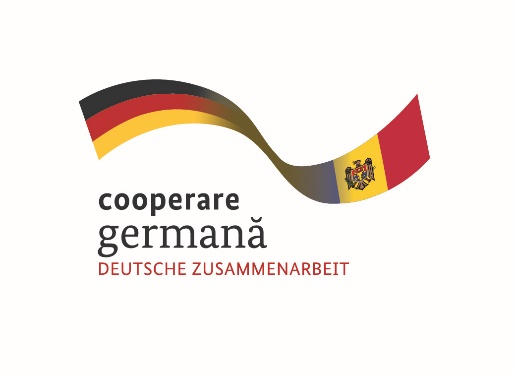 Implementat de
ГРУППОВАЯ ДЕЯТЕЛЬНОСТЬ
Разработайте должностную инструкцию     вашей группы, на занимаемую должность члена команды.


Время – 10 мин
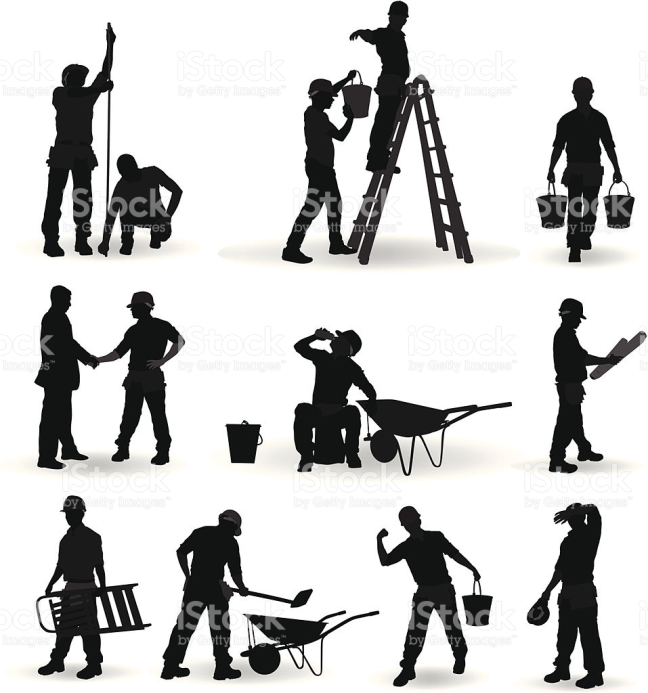 22/10/2017
Elena Visterniceanu
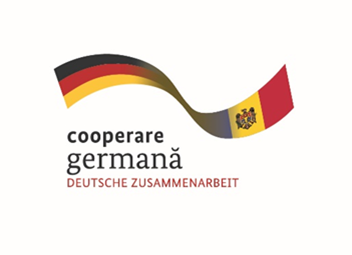 Рекомендации по разработке должностных инструкций
Должностные инструкции должны быть составлены для каждой должности, предусмотренной штатным расписанием.
Должностные инструкции разрабатываются руководителем или его заместителями для своих подчиненных и согласовываются с кадровым отделом. 
Должностная инструкция составляется в трех экземплярах на каждого работника: один экземпляр хранится в отделе кадров, второй - у руководителя отдела (подразделения), третий - у работника.
С должностной инструкцией руководитель (или кадровая служба) обязан ознакомить работника под расписку.
22/10/2017
XXX
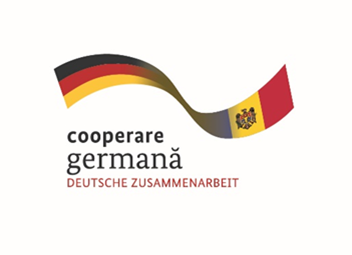 5. Пересмотр должностных инструкций обязателен при следующих условиях:
изменение структуры организации;
переподчинение службы делопроизводства;
изменение наименования должности;
изменение внутренней организационной структуры службы делопроизводства;
внедрение новых форм и методов организации труда;
внедрение новой технологии, так как при этом происходит перераспределение функций между отдельными работниками и структурными подразделениями.
22/10/2017
XXX
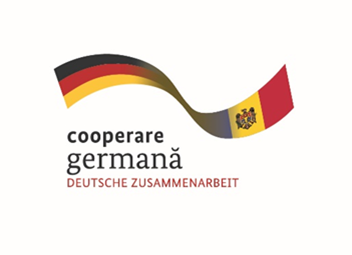 Раунд 
Ответы- Вопросы

Контактная информация:
                                                     Visterniceanu Elena		e-mail: acvaflor@yahoo.com 
tel. mob: 069988226
22/10/2017
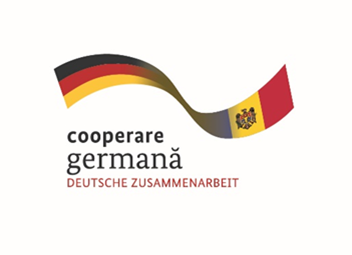 СПАСИБО ЗА ВНИМАНИЕ !


Контактная информация:
                                                     Visterniceanu Elena		e-mail: acvaflor@yahoo.com  
tel. mob: 069988226
22/10/2017
XXX
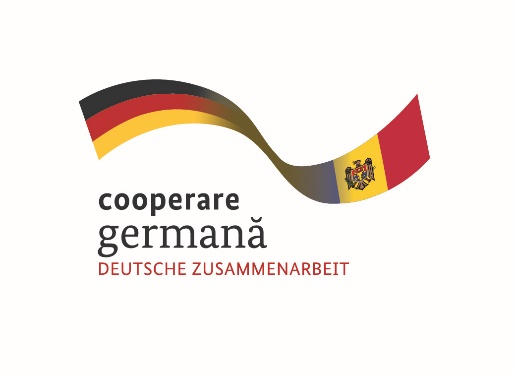 Implementat de
În calitate de entitate federală, GIZ sprijină atingerea obiectivelor Guvernului Germaniei de cooperare internațională și dezvoltare durabilă. 
Publicat deDeutsche Gesellschaft fürInternationale Zusammenarbeit (GIZ) GmbH
Oficii înregistrate, Bonn și Eschborn, Germania
Proiectul ”Modernizarea serviciilor publice locale în Republica Moldova”
Chișinău, str. Bernardazzi 66
T  + 373 22 22-83-19
F  + 373 22 00-02-38www.giz.de, www.serviciilocale.md
Autori: Visterniceanu E.
În cooperare cu
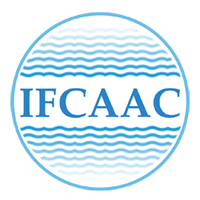 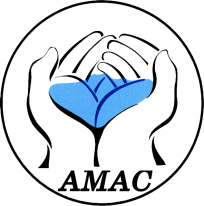 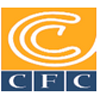 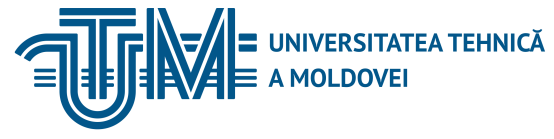 Proiect cofinanțat de
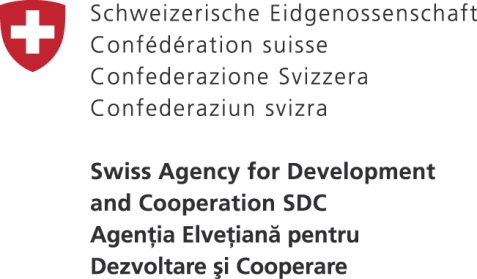 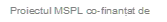 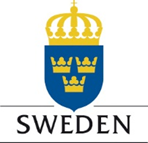 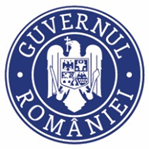 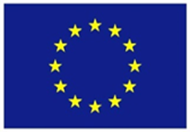 22/10/2017
XXX
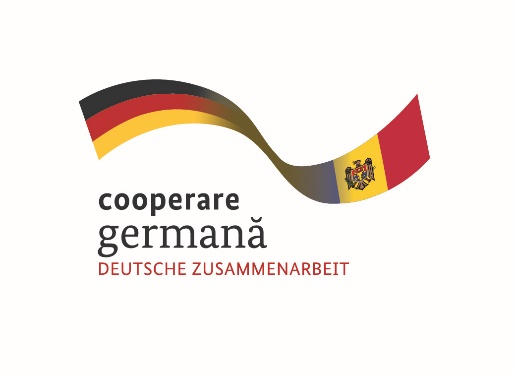 Implementat de
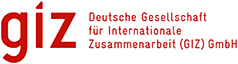 22/10/2017
XXX